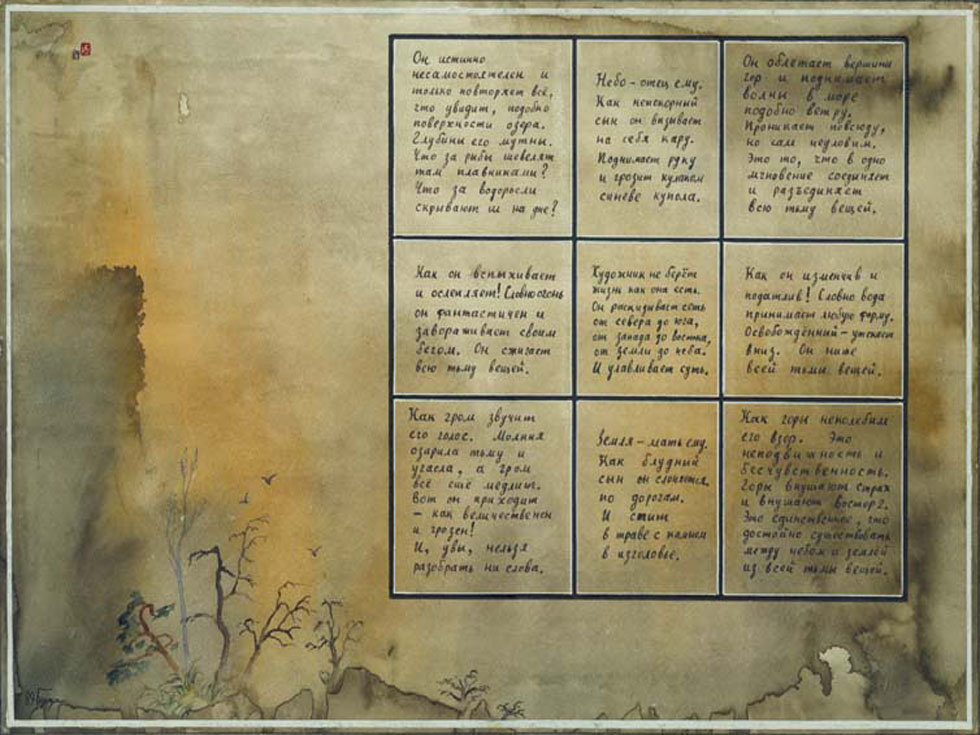 Игорь Борисович Бурдонов
Александр Сергеевич Косачев

ИССЛЕДОВАНИЕ ОРИЕНТИРОВАННОГО ГРАФА
КОЛЛЕКТИВОМ ДВИГАЮЩИХСЯ АВТОМАТОВ
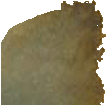 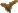 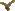 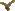 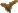 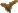 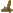 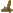 Институт Системного Программирования РАН
1
Зачем это нужно?(Практическое значения исследования графа автоматами)
Какие графы исследуются?
Компьютерные сети: компьютеры и линии связи.
Интернет: файлы и гиперссылки.
Сложные (составные) программные и аппаратные системы: компоненты и связи между ними.
Автоматные (и автомато-подобные) модели программ и аппаратуры. Граф переходов автомата.
Почему граф исследуют автоматы?
Машина Тьюринга как формализация алгоритма.
Практическое требование: автомат конечен на любом подклассе графов с ограниченным числом рёбер и вершин.
Робот = конечный автомат на всём классе графов.
Полуробот = не конечный, но граф не помещается в память автомата.
Неограниченный автомат = граф помещается в память автомата.
2
(45)
И.Б.Бурдонов, А.С.Косачев. ИСП РАН. Исследование ориентированного графа коллективом двигающихся автоматов
Обход графа
Обход графа – построение и проход маршрута (или набора маршрутов), содержащего все вершины и ребра графа.
Обычно, начиная с выделенной начальной вершины  – корня.
Зачем нужен обход графа?
1) Обход лабиринта. Задача о Кёнигсбергских мостах.
2) Тестирование.
Граф – граф переходов автоматной (или автомато-подобной) модели тестируемой системы.
Корень – начальное состояние тестируемой системы.
Автомат на графе – тестирующая система.
Много автоматов на графе – распределённая тестирующая система.
Автомат проходит по дуге графа – тестовое воздействие и наблюдение результата, в том числе, возможно, изменённое состояние тестируемой системы.
3
(45)
И.Б.Бурдонов, А.С.Косачев. ИСП РАН. Исследование ориентированного графа коллективом двигающихся автоматов
Упорядоченный граф
1
1
Ориентированный
граф
2
2
3
sout
полустепень исхода вершины равна sout
3
4
2
3
4
5
Неориентированный
граф
1
2
5
s
1
степень вершины равна s
4
(45)
И.Б.Бурдонов, А.С.Косачев. ИСП РАН. Исследование ориентированного графа коллективом двигающихся автоматов
Структура во время обхода
Текущая
вершина
Не пройденное ребро белое.
Пройденное ребро ориентируем по первому проходу.
Вершина:
    белая – мы там не были,
    чёрная – все её рёбра пройдены,
    серая – были, но не все рёбра пройдены.
Пройденные рёбра порождают
пройденный граф. 
Прямое ребро – то, по которому
первый раз пришли в вершину.
Прямые рёбра порождают прямое дерево
– остов пройденного графа, ориентированный от корня. 
Остальные пройденные рёбра – его хорды. 
Серое дерево – поддерево прямого дерева:
содержит корень и все серые вершины, и все его листья серые.
Рёбра серого дерева серые, остальные прямые рёбра чёрные.

Корень
5
(45)
И.Б.Бурдонов, А.С.Косачев. ИСП РАН. Исследование ориентированного графа коллективом двигающихся автоматов
Неизвестный граф
Граф неизвестен, если автомат «знает» только пройденный подграф и что-то о белых рёбрах, инцидентных серым вершинам.
Неизбыточный автомат «знает» степени пройденных вершин.
Свободный автомат «узнаёт» о наличии или отсутствии ребра только при попытке пройти по нему. (Работает немного дольше.)
Рёбра, инцидентные вершине, проходятся по возрастанию их номеров.
Для прохода по ребру ab автомат называет номер ребра в a.
Если такое ребро есть, а граф неориентированный, то после прохода по ребру становится известным его номер в b.
6
(45)
И.Б.Бурдонов, А.С.Косачев. ИСП РАН. Исследование ориентированного графа коллективом двигающихся автоматов
Автомат на графе.
Исследование неизвестного графа похоже на машину Тьюринга.
Вершина графа соответствует ячейке ленты, а перемещение по ребру –  перемещению по ленте влево или вправо. 
Лента – граф специального вида.
Проблема для робота: номер ребра является выходным символом автомата. Для того, чтобы автомат был конечным, степень вершины должна быть ограничена сверху.
Как обойти это ограничение?
7
(45)
И.Б.Бурдонов, А.С.Косачев. ИСП РАН. Исследование ориентированного графа коллективом двигающихся автоматов
Вершина графа преобразуется в цепочку вершин
Неориентированный граф
Ориентированный граф
2
1
1
2
3
3
s
sout
…
sout
s
Машина Тьюринга
…
…
1
2
…
s


8
(45)
И.Б.Бурдонов, А.С.Косачев. ИСП РАН. Исследование ориентированного графа коллективом двигающихся автоматов
Неограниченный автомат.
Если граф помещается в память автомата, то по мере обхода пройденный граф можно запоминать в памяти автомата.
Нумеруем вершины в порядке обнаружения и пишем номер в вершину. 
При проходе ребра узнаём номера обеих инцидентных ему вершин.
Нумерованный граф: в вершинах заранее написаны их номера.
Автомат только читает из вершины.
9
(45)
И.Б.Бурдонов, А.С.Косачев. ИСП РАН. Исследование ориентированного графа коллективом двигающихся автоматов
Что-то вроде плана доклада
ориентированный
Граф
неориентированный
неизвестный
Граф
известный
минимальная длина обхода
неизбыточный
автомат
первый
обход
повторный
свободный
несколько автоматов на графе
робот
полуробот
неограниченный
Время:
параллельный обход
Память:
распределённый обход
детерминированный
Граф
недетерминированный
10
(45)
И.Б.Бурдонов, А.С.Косачев. ИСП РАН. Исследование ориентированного графа коллективом двигающихся автоматов
Неориентированный граф. Длина обхода (1)
Обход неориентированного графа существует тогда и только тогда, когда граф связен.
Минимальная длина обхода Lmin  2m-1, где m – число ребер.
Если каждое ребро удвоить, то связный неориентированный граф превращается в эйлеров граф (степени всех вершин чётные). Его эйлеров цикл соответствует обходу исходного графа длиной 2m. Но последнее ребро можно не проходить, поскольку это был бы его повторный проход.
Пример достижимости оценки.
По каждому ребру ходим 2 раза,
кроме ребра mm-1.
Число вершин n=m+1.
1
2
…
m-1
m
m+1
11
(45)
И.Б.Бурдонов, А.С.Косачев. ИСП РАН. Исследование ориентированного графа коллективом двигающихся автоматов
Неориентированный граф. Длина обхода (2)
Пусть r – минимальное число рёбер в множестве S ребёр, которые нужно удвоить, чтобы получился эйлеров граф (все степени вершин чётные).


В S нет цикла (его можно удалить). Поэтому для n – число вершин в графе:
1
1
{
{
m+r,      если корень не инцидентен ребру из S,
r  n-2,   если корень не инцидентен ребру из S,
5
2
2
5
Lmin =
4
6
m+r-1,	если корень инцидентен ребру из S.
r  n-1,	если корень инцидентен ребру из S.
4
3
3
Lmout  m+n-2, так как
1
2
…
n-2
n-1
Пример достижимости оценки.
2 раза ходим по n-2 рёбрам:
n1, n2,…, nn-2.
n
m-(n-1) петель
12
(45)
И.Б.Бурдонов, А.С.Косачев. ИСП РАН. Исследование ориентированного графа коллективом двигающихся автоматов
Неизвестный граф. Алгоритм Тэрри. Свободный робот.
И куда?!
DFS-алгоритм: серое дерево = серый путь.
Длина обхода L=2m
(каждое ребро проходим 2 раза)
Текущая
вершина
Сюда!
Сюда!
И куда?!
О-ля-ля!
И куда?!
Идём по белым рёбрам.
Бумс!
Откат по хорде.
Бумс!
Бумс!
И куда?!
Откат по серому пути
Сюда!
до серой вершины.
Бумс!
Бумс!
Сюда!
И куда?!
В чёрном корне
                            вместо отката
по серому пути КОНЕЦ ОБХОДА.

Корень
Первая оптимизация:
     петлю достаточно
было бы пройти один раз.
Вторая оптимизация: не делать отката по
серому пути, если все его вершины чёрные.
О-ля-ля!
13
(45)
И.Б.Бурдонов, А.С.Косачев. ИСП РАН. Исследование ориентированного графа коллективом двигающихся автоматов
Оптимизация алгоритма Тэрри.
14
(45)
И.Б.Бурдонов, А.С.Косачев. ИСП РАН. Исследование ориентированного графа коллективом двигающихся автоматов
BFS-алгоритм. Свободный робот.
Длина обхода L= m+O(n2) (хорды проходим по одному разу).
Эта оценка достижима.
откат по
дереву
Текущая
вершина
Сюда!
Сюда!
Нет отката по хорде: не возврат по
ребру, а дальше по белым рёбрам.
Серое дерево ветвится.
Когда текущая вершина чёрная,
ищем серую вершину, двигаясь
по серому дереву:
Из листа вниз до серой вершины,
или до развилки,  а рёбра удаляем.
От развилки вверх до серой вершины. 
Из нелистовой вершины сразу
вверх до серой вершины.
Конец обхода, когда главное дерево – это только чёрный корень.
нет отката
по хорде
откат по
дереву
вверх по
дереву
нет отката
по хорде

Корень
15
(45)
И.Б.Бурдонов, А.С.Косачев. ИСП РАН. Исследование ориентированного графа коллективом двигающихся автоматов
Свободный «жадный» алгоритм (Дейкстра).
Вместо движения по серому дереву вниз и вверх вычисляем  кратчайший путь в серую вершину по всему пройденному графу и идём по этому пути.

Длина обхода L= m+O(n2). Похоже, что она завышена.
Эта оценка дана для обхода неограниченным автоматом.

Робот и полуробот не могут вычислять кратчайший путь, не перемещаясь по хордам, поэтому для них такой алгоритм не уменьшает оценку 2m.
16
(45)
И.Б.Бурдонов, А.С.Косачев. ИСП РАН. Исследование ориентированного графа коллективом двигающихся автоматов
Обход неориентированного графа. СВОДКА
17
(45)
И.Б.Бурдонов, А.С.Косачев. ИСП РАН. Исследование ориентированного графа коллективом двигающихся автоматов
Ориентированный граф.
Для существования обхода требуется сильно-связность графа.
Более точно: граф должен быть 1-го рода: цепочка компонентов сильной связности и разделяющих дуг, начальная вершина – в первом компоненте.
Неизвестный граф должен быть графом 2-го рода: простой путь, ведущий в последний компонент сильной связности.
t
Пройденный подграф – это граф 1-го рода.
1
2
t-1
t
t
…
…
…
1
2
k-1
k
2
2
t-1
t-1
1
1
…
Чёрная вершина = все выходящие дуги пройдены (входящие не обязательно).



18
(45)
И.Б.Бурдонов, А.С.Косачев. ИСП РАН. Исследование ориентированного графа коллективом двигающихся автоматов
Длина минимального обхода.
Минимальный обход имеет длину O(nm),где n – число вершин, m – число дуг.
Пример достижимости оценки.
1
2
n-2
n-1
1
2
…
n-1
n
n
…
m-n+1 кратных дуг
m
19
(45)
И.Б.Бурдонов, А.С.Косачев. ИСП РАН. Исследование ориентированного графа коллективом двигающихся автоматов
Ограниченная полустепень исхода вершин.
Минимальный обход имеет длину O(nm),где n – число вершин, m – число дуг.
Достижимость оценки для ограниченной полустепени исхода s.
m  sn, поэтому оценка O(n2).
сбалансированное по высоте
дерево с ограниченной
полустепенью исхода
1
2
k-2
k-1
1
2
…
k-1
k
…
m
20
(45)
И.Б.Бурдонов, А.С.Косачев. ИСП РАН. Исследование ориентированного графа коллективом двигающихся автоматов
Неизвестный граф. DFS-автомат. Полуробот.
Длина обхода Ldfs= O(mn). Эта оценка достижима. Память автомата O(logn).
откат по
дереву
Лес обратных деревьев:
Компонент сильной связности пройденного графа.
Его корень = конец разделяющей дуги или корень графа.
Обратное дерево – остов компонента,
ориентировано к корню компонента.

Для отката есть цикл:
1) путь обратных дуг 
    до корня компонента.
2) серый путь от корня
    до текущей вершины.
Текущая
вершина
откат по
хорде
Корень


21
(45)
И.Б.Бурдонов, А.С.Косачев. ИСП РАН. Исследование ориентированного графа коллективом двигающихся автоматов
BFS-полуробот. Жадный неограниченный.
BFS-алгоритм: серое дерево может ветвиться.

После прохода по хорде ищем не начало хорды, а последнюю серую вершину на сером пути от корня компонента до начала хорды.

Длина обхода O(mn). Эта оценка достижима. Память автомата O(logn).
Жадный алгоритм не использует прямое и обратные деревья.

Длина обхода O(mn). Эта оценка достижима.
Есть пример, где Ldfs= (mn),   Lbfs= (mn), но   Lmin= O(m).
Для жадного алгоритма неизвестно.

Повторный обход неограниченным = минимальный обход.
22
(45)
И.Б.Бурдонов, А.С.Косачев. ИСП РАН. Исследование ориентированного графа коллективом двигающихся автоматов
Робот. Проблема отката
Проблема отката: в ориентированном цикле найти предыдущую вершину?
1
2
3
4
…
k-1
k
?

23
(45)
И.Б.Бурдонов, А.С.Косачев. ИСП РАН. Исследование ориентированного графа коллективом двигающихся автоматов
Робот. Логарифмический откат
Проблема отката: в ориентированном цикле найти предыдущую вершину?
1
2
3
4
…
k-1
k
?
24
(45)
И.Б.Бурдонов, А.С.Косачев. ИСП РАН. Исследование ориентированного графа коллективом двигающихся автоматов
Робот. Откат по дереву
Проблема отката: в ориентированном цикле найти предыдущую вершину?
25
(45)
И.Б.Бурдонов, А.С.Косачев. ИСП РАН. Исследование ориентированного графа коллективом двигающихся автоматов
Робот. Цифровой откат
Проблема отката: в ориентированном цикле найти предыдущую вершину?
log*n – решение неравенства 1logt(n)<2, где
logt =log◦log◦…◦log (знак суперпозиции ◦ применяется t–1 раз)
– t-ая композиционная степень логарифма
26
(45)
И.Б.Бурдонов, А.С.Косачев. ИСП РАН. Исследование ориентированного графа коллективом двигающихся автоматов
Два робота.
Переходим к коллективу автоматов. Для начала - два робота.

Каждый автомат может читать и писать в вершины графа, а, кроме того, автоматы могут «переговариваться» друг с другом, то есть обмениваться сообщениями по независимой от графа сети связи.
 
Идея алгоритма: роботы идут по графу синхронно на расстоянии в одну дугу друг от друга. Поэтому, когда первый робот узнаёт, что нужно делать откат на одну дугу назад, в предыдущую вершину, в этой вершине стоит второй робот. Первый сообщает второму, чтобы тот пометил вершину, в которой находится, и первый идёт до помеченной вершины. 
 
Длина обхода O(nm).
27
(45)
И.Б.Бурдонов, А.С.Косачев. ИСП РАН. Исследование ориентированного графа коллективом двигающихся автоматов
Коллектив свободных неограниченных автоматов
Обход
известного графа
Автоматы генерируются в корне. Автомат-генератор и автоматы-движки.
Число генерируемых автоматов не ограничено.
По каждой дуге должен пройти хотя бы один автомат.
Покрытие дуг графа достижимости.
Оцениваем время. Проход по дуге и пересылка сообщения за 1 такт.
n – число вершин, m – число дуг, D – максимальная длина пути (диаметр графа).
1. За 1 такт генерируется 1 автомат. 
Время обхода на самом плохом графе = m, на самом хорошем графе =  O( m).
2
…
m
1
m петель
2. За 1 такт генерируется неограниченное (но конечное) число автоматов. 
Время обхода на самом плохом графе = D+1, на самом хорошем графе =  D.
m-D+1 петля
m-D петель
1
1
…
…
D
D
0
0
28
(45)
И.Б.Бурдонов, А.С.Косачев. ИСП РАН. Исследование ориентированного графа коллективом двигающихся автоматов
Коллектив свободных неограниченных автоматов
Обход
не
известного графа
Автоматы генерируются в корне. Автомат-генератор и автоматы-движки.
Число генерируемых автоматов не ограничено.
По каждой дуге должен пройти хотя бы один автомат.
Покрытие дуг графа достижимости.
Оцениваем время. Проход по дуге и пересылка сообщения за 1 такт.
n – число вершин, m – число дуг, D – максимальная длина пути (диаметр графа).
1. За 1 такт генерируется 1 автомат. 
Оценка O(m).
Генератор направляет движок по белой дуге, а если её нет, то по любой серой дуге.
Вместо отката движок останавливается.
2. За 1 тактов генерируется неограниченное (но конечное) число автоматов. 
Оценка O(min{m,D2}).                                    Эта оценка не улучшаема.
На каждом такте генерируем столько движков, сколько не хватает до числа
серых вершин, или ничего не генерируем, если движков достаточно.
29
(45)
И.Б.Бурдонов, А.С.Косачев. ИСП РАН. Исследование ориентированного графа коллективом двигающихся автоматов
Обход ориентированного графа. СВОДКА
30
(45)
И.Б.Бурдонов, А.С.Косачев. ИСП РАН. Исследование ориентированного графа коллективом двигающихся автоматов
Практический пример
Тестирование модели цифровой аппаратуры.
Граф переходов модели: 84561 состояние, 338244 дуги.
Число компьютеров 1100 (Intel Core2 Quad Q9400,  2.66 GHz;  4 Gb; Linux; Ethernet).
Особенность: нет генератора, движки статически распределены по компьютерам (1 в 1),
обмен сообщениями только с соседями по топологии связей. Алгоритм DFS.
Бурдонов И.Б., Грошев С.Г., Демаков А.В., Камкин А.С., Косачев А.С. Сортов А.А.
Параллельное тестирование больших автоматных моделей. Вестник ННГУ, №3, 2011 г., стр. 187-193.
31
(45)
И.Б.Бурдонов, А.С.Косачев. ИСП РАН. Исследование ориентированного графа коллективом двигающихся автоматов
Проблема слишком больших графов
А что делать, если граф не помещается в память автомата?
 
Для неограниченных автоматов память вершин не нужна,
кроме того, что граф нумерованный. 
 
Сохраняя эти предположения, будем считать, что,
если граф не помещается в память одного полуробота,
то он всё же должен помещаться в суммарную память полуроботов,число которых не ограничено.

Это важно при тестировании. 
Поскольку вершина – это состояние тестируемой системы, 
его можно наблюдать, но в него нельзя писать, можно только перейти в другое состояние в результате тестового воздействия.
32
(45)
И.Б.Бурдонов, А.С.Косачев. ИСП РАН. Исследование ориентированного графа коллективом двигающихся автоматов
Автоматы-регуляторы
Пройденный граф хранится не в памяти генератора, а в суммарной памяти автоматов-регуляторов.
 
Регулятор не взаимодействует с графом и хранит информацию о локальном окружении одной вершины пройденного графа: 
номер вершины,
адрес родителя, то есть регулятора начала входящей прямой дуги,
для каждой выходящей прямой дуги – адрес потомка, то есть регулятора конца дуги.

Регулятор управляет перемещением движков через свою вершину.
33
(45)
И.Б.Бурдонов, А.С.Косачев. ИСП РАН. Исследование ориентированного графа коллективом двигающихся автоматов
Обход коллективом свободных автоматов (1)
1. Откуда берутся регуляторы?
Регулятор корня – он же генератор. 
Для другой вершины регулятор создаёт движок, первым попавший в вершину (по белой дуге в белую вершину).

2. Как движок узнаёт, что он первый?
Поиск регулятора по номеру вершины.
Регуляторы связаны в список по их адресам.
По списку посылается сообщение с номером вершины и адресом движка.
Движок первый в вершине, если регулятор не найден. 

3. Как регулятор управляет движением движков?
Движок спрашивает у регулятора текущей вершины, куда идти?
Регулятор отвечает: иди по дуге номер такой-то.
Дуги выбираются в порядке 1,2,3,… Если дуги нет, то, стало известным число выходящих дуг. Далее регулятор перебирает номера по циклу.
 Этого достаточно, чтобы обойти граф.
34
(45)
И.Б.Бурдонов, А.С.Косачев. ИСП РАН. Исследование ориентированного графа коллективом двигающихся автоматов
Обход коллективом свободных автоматов (2)
4. Как узнать о конце обхода?
Вместо отката –  сообщение конец «по дуге» в обратную сторону. 
При откате по хорде отправитель – движок, прошедший по хорде. 
При откате по прямой дуге отправитель – регулятор конца дуги. 
Регулятор-получатель отмечает дугу как законченную.
Как движок узнаёт, что прошёл по хорде? При опросе регулятор найден.  
Регулятор посылает конец родителю, когда все выходящие дуги закончены.
Если это регулятор корня, то конец обхода.
 
Если не принять дополнительных мер, время обхода экспоненциально.
2
4
8
2D
5. Как уменьшить время обхода?
Регулятору не надо посылать движки по законченным дугам. Они блокируются до конца обхода.
1
2
…
D
0
35
(45)
И.Б.Бурдонов, А.С.Косачев. ИСП РАН. Исследование ориентированного графа коллективом двигающихся автоматов
Обход коллективом свободных автоматов (3)
6. Как уменьшить число одновременно существующих движков?

Движок уничтожается, если он: 
a) прошёл по хорде,
b) прошёл по прямой дуге, а дальше все выходящие дуги законченные.
 
Движок проходит путь длиной O(n), после чего выполняет опрос за время O(n) и становится регулятором или уничтожается. 

Значит, движок живёт O(n) тактов.

Если за такт генерируется не более одного движка, число одновременно существующих движков O(n).
36
(45)
И.Б.Бурдонов, А.С.Косачев. ИСП РАН. Исследование ориентированного графа коллективом двигающихся автоматов
Обход коллективом свободных автоматов (4)
7. Как уменьшить число генерируемых движков? 
Если не тормозить генерацию, то движков столько, сколько длится обход.

Передвижение движков по прямой дуге в старт-стопном режиме. 
Регулятор направляет движок по прямой дуге только после получения от регулятора конца дуги сообщения запрос движка.
Дуга временно блокируется до получения следующего запроса, который будет отправлен, когда движок пойдёт дальше.

Если все выходящие дуги заблокированы, то приходящий движок либо уничтожается, если все дуги закончены, либо ожидает разблокировки. Запрос не посылается, поэтому в вершине не более одного ждущего движка.

Если все выходящие из корня дуги блокированы, генератор приостанавливает генерацию движков. 

Общее число движков равно O(m).
37
(45)
И.Б.Бурдонов, А.С.Косачев. ИСП РАН. Исследование ориентированного графа коллективом двигающихся автоматов
Оценки
Проход по дуге и пересылка сообщения за 1 такт.
За 1 такт генерируется не более 1 движка.
Будем считать, что адрес автомата – это его номер.
Оценка времени: O(m+nD).
Опрос регуляторов
Преобразование вершины в цепочку вершин:
в терминах исходного графа вместо n читать m.
38
(45)
И.Б.Бурдонов, А.С.Косачев. ИСП РАН. Исследование ориентированного графа коллективом двигающихся автоматов
Справедливый недетерминизм.
Упорядоченный граф недетерминированный, если одним номером дуги может быть помечена не одна, а несколько выходящих дуг. 

-дуга = множество дуг с одним номером и одним началом.

Недетерминированный выбор дуги в -дуге задан недетерминированной функцией выбора s, которая для каждой -дуги X недетерминированным образом возвращает дугу xX.

Недетерминизм справедливый, если для любой -дуги X в любой бесконечной последовательности значений функции выбора s(X), s(X), ... каждая дуга xX встречается бесконечное число раз.

Гипотеза о справедливом недетерминизме графа эквивалентна гипотезе о глобальном тестировании: при бесконечном числе прогонов теста будут получены все возможные варианты поведения тестируемой системы.
39
(45)
И.Б.Бурдонов, А.С.Косачев. ИСП РАН. Исследование ориентированного графа коллективом двигающихся автоматов
Справедливый недетерминизм. Коллектив полуроботов (1).
Граф конечный, справедливо недетерминированный.
Автоматы неизбыточные и полуроботы.

Предположения:
В дельта-дуге нет кратных дуг.
В каждой вершине известно, кроме её номера, число -дуг и число дуг в каждой -дуге.
Проблема обхода недетерминированного графа в том, что регулятор посылает движок по одной дуге, а он проходит другую дугу с тем же номером, то есть в той же -дуге.
40
(45)
И.Б.Бурдонов, А.С.Косачев. ИСП РАН. Исследование ориентированного графа коллективом двигающихся автоматов
Справедливый недетерминизм. Коллектив полуроботов (2).
Первое решение: пусть движок сообщит регулятору, куда он попал. Движок выполняет опрос регуляторов и либо находит регулятор конца дуги, либо создаёт его, если не найден. В любом случае движок сообщает регулятору начала дуги адрес регулятора конца дуги. А регулятор начала дуги смотрит, туда ли он направлял движок. Если не туда, движок убивается, а если туда, ему разрешают продолжить работу.
Это решение неудачное
В -дуге две незаблокированные дуги a и b.
Регулятор посылает 1-ый движок по a, а 2-ой по b.
Функция выбора выбирает сначала b, а потом a.
Оба движка убиваются.
А дальше всё повторяется.
Обход не выполняется, но функция выбора справедливая: a, b, a, b, …
a
b
41
(45)
И.Б.Бурдонов, А.С.Косачев. ИСП РАН. Исследование ориентированного графа коллективом двигающихся автоматов
Справедливый недетерминизм. Коллектив полуроботов (3).
Второе решение подсказывает этот же пример: всё равно, какую дугу пройдёт движок a или b: они обе незаблокированные. Регулятор должен быть умнее: если движок прошёл одну из незаблокированных дуг, то всё в порядке. Только при проходе заблокированной дуги движок уничтожается.
Это решение правильное, но неэффективное.
 Движок опрашивает регуляторы после прохода каждой дуги.
Третье решение. Движок знает номер вершины, в которую попал. 
Если регулятор для каждой прямой выходящей дуги хранит не только регулятор её конца, но и номер вершины, он может подсказать движку по номеру вершины адрес её регулятора. 
Это всё делается обменом сообщениями между движком и регулятором.
Поиск регулятора выполняется, как и в детерминированном случае, только после прохода белой дуги.
42
(45)
И.Б.Бурдонов, А.С.Косачев. ИСП РАН. Исследование ориентированного графа коллективом двигающихся автоматов
Справедливый недетерминизм. Коллектив полуроботов. Оценки
Размер сообщений и памяти автомата имеют тот же порядок, что в детерминированном случае.
Время обхода зависит от недетерминированной функции выбора.
Если она на самом деле детерминирована, получаем ту же оценку O(m+nD).
Другой пример – t-недетерминизм, который для фиксированного числа t гарантирует, что за t попыток пройти по -дуге будут пройдены все её дуги. 
Но оценка, по крайней мере, экспоненциальная. Пример внизу слайда.
Если есть k детерминированных дуг, и по ним любая вершина достижима из корня, а остальные -дуги t-недетерминированы, то оценка O(k+t(m-k)+nD).
2
4
8
2D
1
2
…
D
0
43
(45)
И.Б.Бурдонов, А.С.Косачев. ИСП РАН. Исследование ориентированного графа коллективом двигающихся автоматов
Недетерминированный граф. -обход.
Другой подход – это модификация самой цели обхода: вместо того, чтобы проходить по всем дугам, требуется пройти по всем -дугам, то есть хотя бы по одной дуге в каждой -дуге.

-маршрут = множество маршрутов с одной начальной вершиной, которое «ветвится» по всем дугам каждой проходимой -дуги.

-обход = -маршрут, проходящий по всем -дугам.

Граф сильно -связен, если для каждой пары вершин a и b существует -маршрут, начинающийся в a, все маршруты которого заканчиваются в b

Как и для детерминированного графа можно определить недетерминированные графы 1-го и 2-го рода.
44
(45)
И.Б.Бурдонов, А.С.Косачев. ИСП РАН. Исследование ориентированного графа коллективом двигающихся автоматов
Алгоритм -обхода.
Алгоритм -обхода неизвестного сильно -связного графа
одним свободным полуроботом.

n – число вершин, m – число -дуг,
s – ограничение сверху на число -дуг из одной вершины.

Длина -обхода O(nm).
Память вершины и автомата O(slogn).
Нерешённая задача: -обход коллективом автоматов.
45
(45)
И.Б.Бурдонов, А.С.Косачев. ИСП РАН. Исследование ориентированного графа коллективом двигающихся автоматов
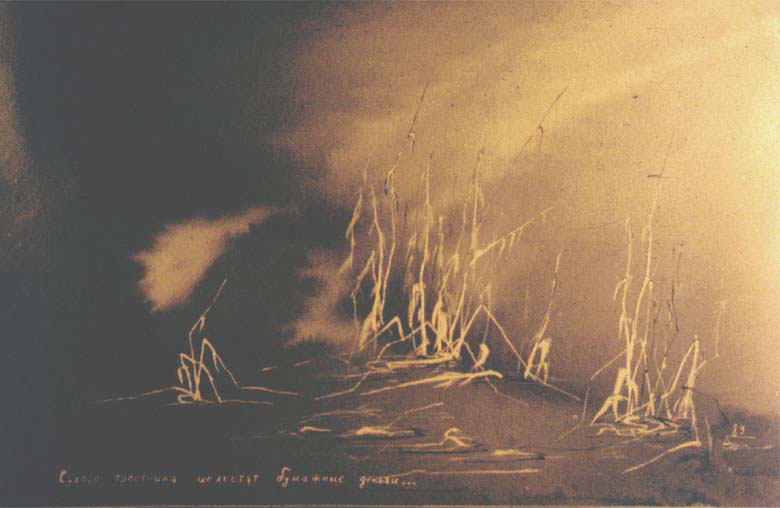 Исследование ориентированного графа коллективом двигающихся автоматов
Игорь Борисович Бурдонов & Александр Сергеевич Косачев,   ИСП РАН
Спасибо за внимание!
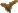 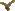 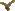 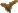 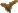 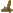 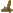 46
Неориентированный граф. Длина обхода
Пусть r – минимальное число рёбер в множестве S ребёр, которые нужно удвоить, чтобы получился эйлеров граф (все степени вершин чётные).

Как найти S ? Это минимальное паросочетание в полном графе, вершины которого – все вершины с нечётной степенью, а вес ребра – длина минимального пути между вершинами.
В S нет цикла (его можно удалить). Поэтому для n – число вершин в графе:
1
1
{
{
m+r,      если корень не инцидентен ребру из S,
r  n-2,   если корень не инцидентен ребру из S,
5
2
2
5
Lmin =
4
6
m+r-1,	если корень инцидентен ребру из S.
r  n-1,	если корень инцидентен ребру из S.
4
3
3
Lmin  m+n-2, так как
1
2
…
n-2
n-1
Пример достижимости оценки.
2 раза ходим по n-2 рёбрам:
n1, n2,…, nn-2.
n
m-(n-1) петель
47
(45)
И.Б.Бурдонов, А.С.Косачев. ИСП РАН. Исследование ориентированного графа коллективом двигающихся автоматов
Алгоритм Тэрри
Длина обхода 2m. 	Свободный DFS-алгоритм. Робот.
Вначале прямое дерево и главный путь содержат только корень и не содержат рёбер. Текущая вершина – корень. Красим корень в серый цвет.
Когда проходим белое ребро ab, делаем его чёрным в a и в b.
1. Пытаемся идти из текущей вершины a по белому ребру e.
1.1. Прошли по белому ребру e, которое ведёт в b.
1.1.1. Если b белая, помечаем e как прямое ребро в b. a:=b, 1. 
1.1.2. Если b серая или чёрная, то возвращаемся в a по e.
Откат по хорде. 1. 
1.2. Если белого ребра нет, помечаем a как чёрную.
1.2.1. Если a не корень, идём из a по прямому ребру (в сторону корня) в c.
Откат по дереву. a:=c, 1.
1.2.2. Если a корень, то конец обхода.
48
(45)
И.Б.Бурдонов, А.С.Косачев. ИСП РАН. Исследование ориентированного графа коллективом двигающихся автоматов
Оптимизация алгоритма Тэрри для повторного обхода
Текст смотри в тексте к слайдам.
49
(45)
И.Б.Бурдонов, А.С.Косачев. ИСП РАН. Исследование ориентированного графа коллективом двигающихся автоматов
BFS-алгоритм. Доказательство оценки
L = (n-1) + (3+4+…+n+1) + (m-3n+3) 
= m + (n+4)(n-1)/2 - 2(n-1) = m + n(n-1)/2.
S = {23, 45, …, n-2n-1}, если n чётно, r = (n-2)/2,  L= m + (r+2)(2r+1)/2,
S = {23, 45, …, n-1n}, если n нечётно, r = (n-1)/2, L = m + r(2r+1)/2.
2
2
2
1
1
1
4
4
4
1
2
…
n-1
n
3
3
3
m-3n+3 петель
с номерами
больше n
1
…
n-2
n-1
50
(45)
И.Б.Бурдонов, А.С.Косачев. ИСП РАН. Исследование ориентированного графа коллективом двигающихся автоматов
Неизвестный граф. DFS- и BFS-автоматы.Не робот. Оценка
Длина обхода Ldfs= O(mn). Так же как для минимального обхода Lmin= O(mn).

Иногда разница может быть существенней:
Пример:   Ldfs= (mn),   Lmin= O(m).
2
3
1
1
1
1
2
3
…
n-1
n
1
2
1
…
…
m-n-3
Lmin= n+2 + 3(m-n-3) + 1 = O(m).
Ldfs= 3 + n(m-n+3) + 2 = (mn).

51
(45)
И.Б.Бурдонов, А.С.Косачев. ИСП РАН. Исследование ориентированного графа коллективом двигающихся автоматов
Два робота. Описание алгоритма
Если конечных автоматов несколько, каждый из них может читать пометки в вершинах, оставленные другими автоматами, и обмениваться с ними сообщениями. Для двух автоматов оценка равна уже O(nm). 
Сначала оба автомата в корне. Один идёт по белой дуге, а второй остаётся в корне и ставит в нём крестик. Если пройдена петля, то первый об этом узнаёт и идёт по другой дуге. Если это не петля, то теперь они оба на главном пути, первый в его конце – вершине, а второй в предыдущей вершине с крестиком.
Если вершина серая, первый автомат идёт по белой дуге, а второй стоит и ждёт сообщения от первого. В сообщении указывается цвет вершины, куда попал первый. 
Если первый автомат попал в белую вершину, второй автомат стирает крестик, продвигается по главному пути на 1 дугу и ставит крестик.
Если первый автомат попал в серую или чёрную вершину (прошёл по хорде), второй автомат остаётся на месте. Далее оба автомата двигаются синхронно по циклу отката, т.е. по обратному пути до главного пути, а далее по главному пути. Это синхронное движение происходит так: первый автомат проходит по дуге и посылает сообщение второму автомату, который тоже проходит по дуге и посылает ответное сообщение, после чего первый автомат может идти дальше. Они двигаются до тех пор, пока первый автомат не дойдёт до вершины с крестиком. Тогда первый автомат стирает крестик, посылает сообщение второму автомату и тот ставит крестик.
Если конец главного пути чёрный, то второй автомат ставит крестик в своей вершине. Далее оба автомата двигаются синхронно по циклу отката, т.е. по обратному пути до главного пути, а далее по главному пути. До тех пор, пока первый автомат не дойдёт до вершины с крестиком.
Если главный путь нулевой длины, т.е. состоит только из корня, то крестик будет стоять в корне, первый автомат дойдёт до корня. Если корень чёрный, конец обхода. Если корень серый, первый автомат идёт по белой дуге, а второй автомат заходит в корень.
52
(45)
И.Б.Бурдонов, А.С.Косачев. ИСП РАН. Исследование ориентированного графа коллективом двигающихся автоматов
Автоматы с неограниченным числом состояний
Обход
неизвестного графа
Предположения: Временем срабатывания автомата пренебрегаем.
Время передачи сообщения и время прохода по дуге 1 такт.
Размер графа: n – число вершин, m – число дуг, D – максимальная длина пути.
Обход неограниченным числом автоматов (m), если за 1 такт генерируется один автомат. Есть алгоритм с оценкой O(m).
Доказательство. Нижняя оценка (m) доказывается примером графа, состоящего из пути длины D-1, из конца которого выходят m-D+1 терминальная дуга. Рассмотрим алгоритм и докажем для него оценку O(m). Поскольку проход дуги требует не более 1 такта, за 1 такт все движки пройдут по своим дугам. Когда движок проходит дугу ab, он спрашивает генератора, что ему делать. Если есть дуга bc, на которой уже нет движка и через которую достижима непройденная дуга, генератор говорит движку, чтобы он шёл по дуге bc. Если из вершины b недостижима непройденная дуга, генератор говорит движку, чтобы он остановился. Тогда: 1) на каждой дуге одновременно находится не более 1 движка, 2) движок уходит с дуги не более, чем через 1 такт, 3) на каждой дуге останавливается не более чем 1 движок. Также: Генератор каждый такт генерирует 1 движок, так как за такт все движки пройдут по своим дугам и, если есть непройденная дуга, можно сгенерировать движок и послать его по выходящей дуге, через которую достижима непройденная дуга. Тем самым, не более чем за m тактов обход закончится.
53
(45)
И.Б.Бурдонов, А.С.Косачев. ИСП РАН. Исследование графа взаимодействующими автоматами
Автоматы с неограниченным числом состояний
Обход
не
известного графа
Предположения: Временем срабатывания автомата пренебрегаем.
Время передачи сообщения и время прохода по дуге 1 такт.
Размер графа: n – число вершин, m – число дуг, D – максимальная длина пути.
Обход неограниченным числом автоматов (D2), если за 1 такт генерируется неограниченное (но конечное) число автоматов.
Доказательство. Рассмотрим граф, состоящий из пути длиной D, вершины которого пронумерованы от корня 1,2,3…D, и из каждой вершины i выходят mi дуг, причём все они, кроме дуги пути ii+1, терминальные. Пусть нумерация выходящих дуг такая, что сначала проходятся терминальные дуги, выходящие из вершины, а потом уже дуга пути. Пусть первый движок достигает вершины i за ti тактов. Тогда число сгенерированных за это время движков f(ti) не зависит от mi. Поэтому всегда можно подобрать такой граф, чтобы f(ti) < mi. Следовательно, на такте ti «не хватает» движков, чтобы пройти все mi дуг, выходящих из вершины i. Поэтому движок, который пройдёт по дуге ii+1, а эта дуга проходится последней среди всех дуг, выходящих из вершины i,  будет сгенерирован после такта ti. Для того, чтобы этому движку пройти от корня до вершины i+1, потребуется не менее i тактов. Следовательно, ti+1  ti+i. Имеем: t1=0, t2  1, t3  3, t4  5,…, tD  D(D-1)/2. Тем самым, время обхода (D2).
54
(45)
И.Б.Бурдонов, А.С.Косачев. ИСП РАН. Исследование графа взаимодействующими автоматами
Автоматы с неограниченным числом состояний
Обход
не
известного графа
Предположения: Временем срабатывания автомата пренебрегаем.
Время передачи сообщения и время прохода по дуге 1 такт.
Размер графа: n – число вершин, m – число дуг, D – максимальная длина пути.
 алгоритм обхода неограниченным числом автоматов, когда за 1 такт генерируется неограниченное (но конечное) число автоматов, с оценкой O(D2).
Доказательство. На каждом такте у генератора есть описание пройденного графа, в котором выделено дерево - остов, ориентированный от корня, и для каждой пройденной вершины известно число непройденных выходящих дуг. Также генератор знает число сгенерированных движков, и где находится каждый движок. Генератор направляет движки так, чтобы они шли по дереву к непройденным дугам, причём к каждой непройденной дуге - не более одного движка. На этом такте генератор генерирует число движков, равное разности между числом непройденных дуг, выходящих из пройденных вершин, и числом уже сгенерированных движков.
Рассмотрим путь длины L, выходящий из корня. Если i-ая вершина пути достигается на такте ti, то на этом такте генератор может сгенерировать столько движков, сколько дуг выходит из i-ой вершины минус 1 (один движок уже в вершине). Значит, вершина i+1 будет достигнута не более, чем через i тактов после этого: ti+1  ti+i. Поскольку t1=0, имеем tL  L(L-1)/2. Т.к. LD, время обхода O(D2).
55
(45)
И.Б.Бурдонов, А.С.Косачев. ИСП РАН. Исследование графа взаимодействующими автоматами
Проход по белой дуге в не белую вершину
Скажу регулятору начала дуги
конец
и самоуничтожусь.
От: Движок
Кому: по списку
регуляторов

Ищу регулятор
вершины E.
От: Движок
Кому: Регулятор

Куда идти?
D
4
C
3
2
конец
E
B
запрос
5
1
Найден
регулятор
с адресом E.
Это хорда
От: Регулятор
Кому: Движок

Иди по дуге 5
6

Пришёл в вершину E.
Есть ли регулятор?
A
Регулятор не запоминает
адрес регулятора конца хорды.
…
1
2
3
4
корень
5
6
7
8
56
(45)
И.Б.Бурдонов, А.С.Косачев. ИСП РАН. Исследование ориентированного графа коллективом двигающихся автоматов
Проход по белой дуге в белую вершину
От: Движок
Кому: по списку
регуляторов

Ищу регулятор
вершины F.
От: Движок
Кому: Регулятор

Куда идти?
D
4
C
3
2
B
запрос
5
1
Регулятора нет.
Это новая прямая дуга.
От: Регулятор
Кому: Движок

Иди по дуге 6
6

F
A
запрос
Пришёл в вершину F.
Есть ли регулятор?
…
Скажу регулятору начала дуги
запрос
и сам буду регулятором конца дуги.
корень
1
2
3
4
57
(45)
И.Б.Бурдонов, А.С.Косачев. ИСП РАН. Исследование ориентированного графа коллективом двигающихся автоматов
Отсутствующая дуга (вершина становится чёрной)
От: Движок
Кому: Регулятор

Куда идти?
От: Движок
Кому: Регулятор

Дуги с номером 7 нет.
D
4
C
3
2
B
Дуги с номером 7 нет.
Скажу об этом регулятору
и самоуничтожусь.
5
1
6

F
От: Регулятор
Кому: Движок

Иди по дуге 7
A
…
корень
1
2
58
(45)
И.Б.Бурдонов, А.С.Косачев. ИСП РАН. Исследование ориентированного графа коллективом двигающихся автоматов
Проход вверх по главному дереву
Адрес регулятора конца дуги
мне сказал регулятор начала дуги,
потому что дуга красная.
От: Движок
Кому: Регулятор

Куда идти?
D
запрос
4
C
3
2
B
5
1
От: Регулятор
Кому: Движок

Иди по дуге 2
6

F
A
…
корень
1
2
59
(45)
И.Б.Бурдонов, А.С.Косачев. ИСП РАН. Исследование ориентированного графа коллективом двигающихся автоматов
Откат по главному дереву
конец
D
4
конец
C
3
2
конец
B
5
1
6
конец
F
A
…
корень
1
60
(45)
И.Б.Бурдонов, А.С.Косачев. ИСП РАН. Исследование ориентированного графа коллективом двигающихся автоматов